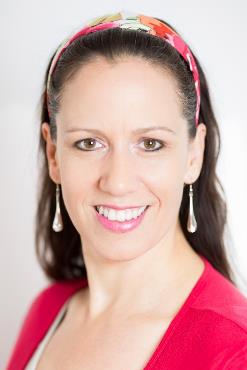 Petra Plicka
Zusammenfassungmit Bildern
24. Oktober 2022
Sicherstellung der beruflichen Teilhabe von Menschen mit hohem und komplexem Unterstützungsbedarf
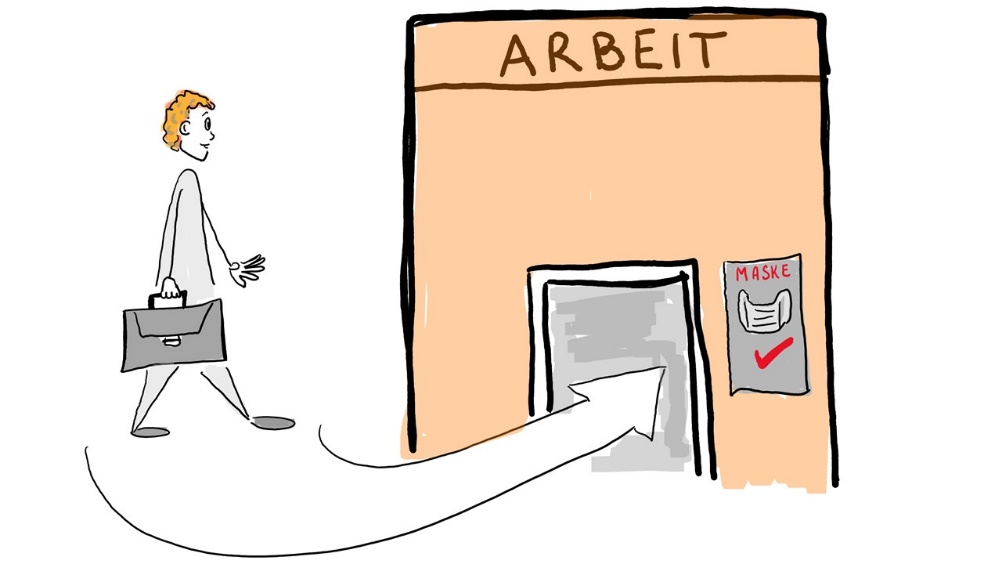 Gutes Beispiel LOT
Lernen – Orientieren - Trainieren
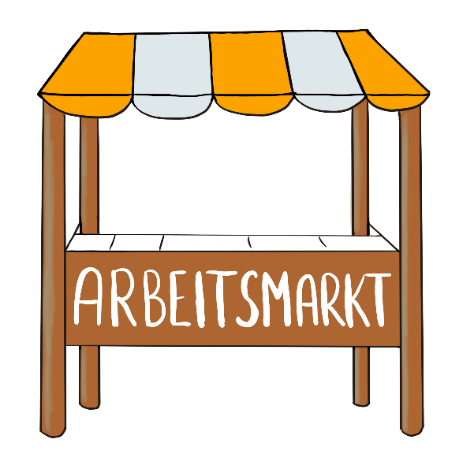 Ich weiß,was ich will…
Ich weiß,was ich kann…
Gutes Beispiel Access = Zugang
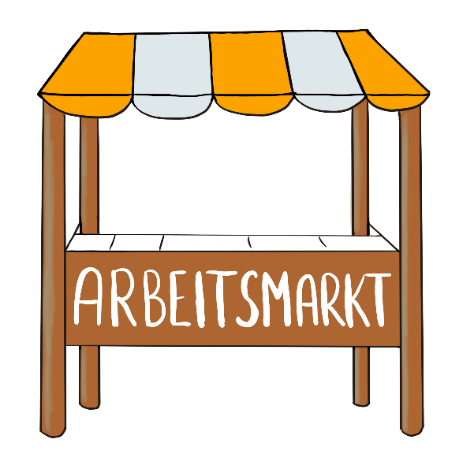 Eine Firma, die neu eröffnet.
Wo es gute Unter-stützunggibt, funktioniert es besser.
Es wissen noch zu wenig 
Leute von dem Budgetfür Arbeit.
Renten-Falle (Pensions-Falle): Wenn man weniger verdient, wird die Pension wenig.
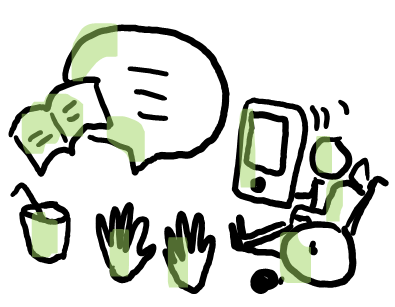 Menschen mit hohemUnterstützungs-Bedarf…
Da ist Deutschlandauch noch nicht viel weiter als Österreich.
Gutes Beispiel Gehalts-Modell Luxemburg
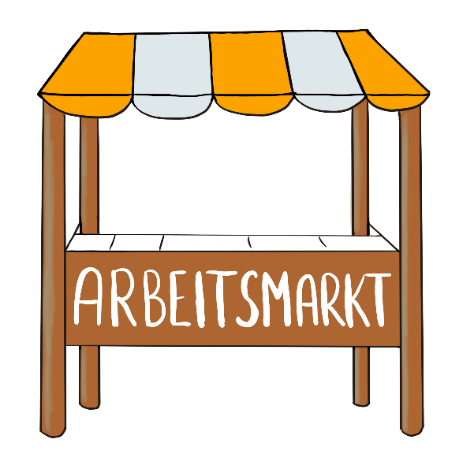 Es werden Waren produziert.
Die Waren können „ganz normal“ verkauft werden.
Man lernt Sachen, die man am 1. Arbeits-Markt braucht.
Wandel von der Werkstatt für Behinderte hin zur Werkstatt zur beruflichen Inklusion (AIP)
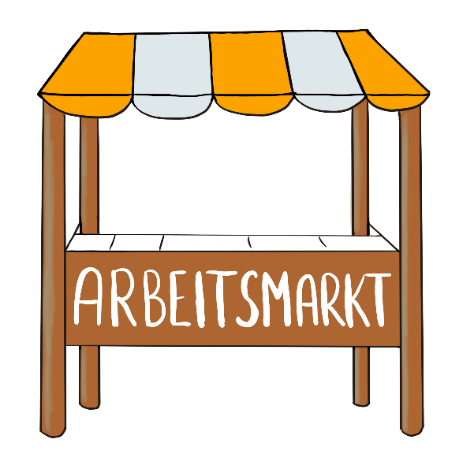 Da muss noch etwas verändert werden.
Man muss auf dem ersten Arbeitsmarkt und auch in einer Werkstatt arbeiten können.
Praktikums-plätze muss es geben,bei denen man den Platz in der Werkstatt behalten kann.
Gute Beispiele aus Österreich
Berufliche Teilhabe:
Bezahlte Arbeit am ersten Arbeits-Markt.
Man hat auch eine Sozial-Versicherung.
Leistungsfähigkeit unter 50 %
trotzdem Dienstvertrag; Teil- oder Vollzeitdienstverhältnis; Mindestgehalt; am allgemeinen Arbeitsmarkt (supportedEmployment)
Wen meinen wir?
Anstellungs-Modelle:Geringfügig bis 20 Stunden pro Woche
Assistenz-Modelle
Maximal 15 – 16 Assistenz-Stunden pro Monat

19 Assistenz-Stunden pro Monat

Zusätzlich Persönliche Assistenz am Arbeitsplatz
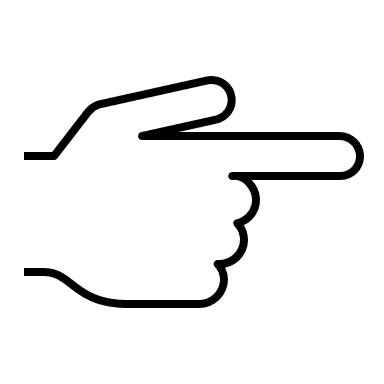 Das wissen wir noch nicht?
Das wissen wir
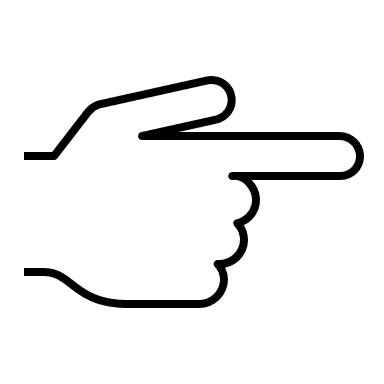 Es kann sein, dass Unterstützungbis zur Pension nötig sind.
Es muss leicht gehen für Menschen mit Behinderungen.
Heraus-forderungen
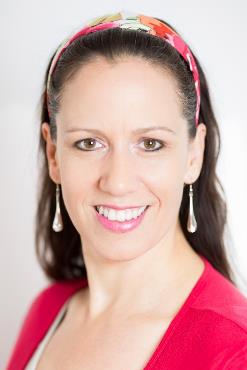 Petra Plicka
petra@plicka.com
www.plicka.com


       Petra C. Plicka
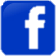